Komparativní metoda
Peter Spáč
7.11.2019
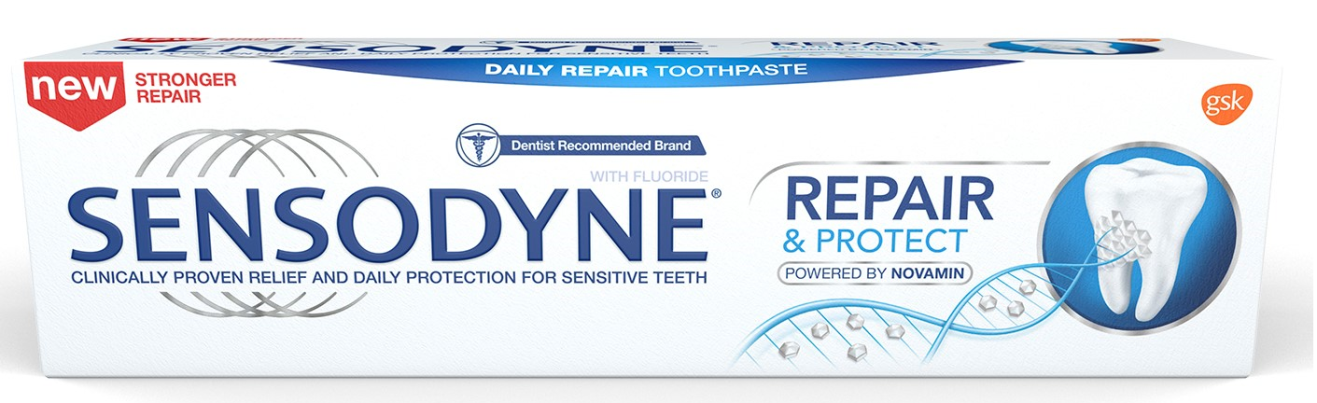 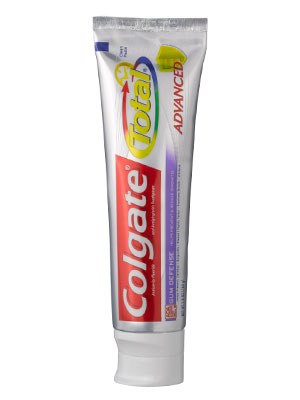 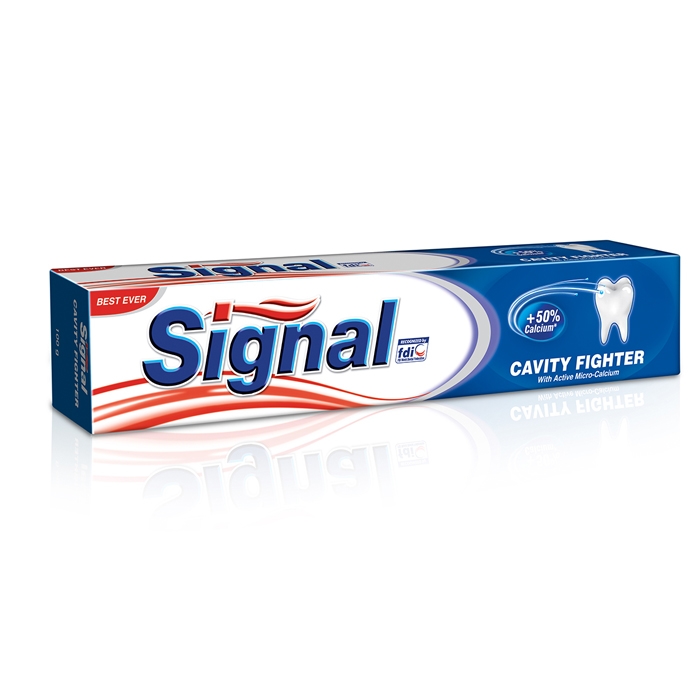 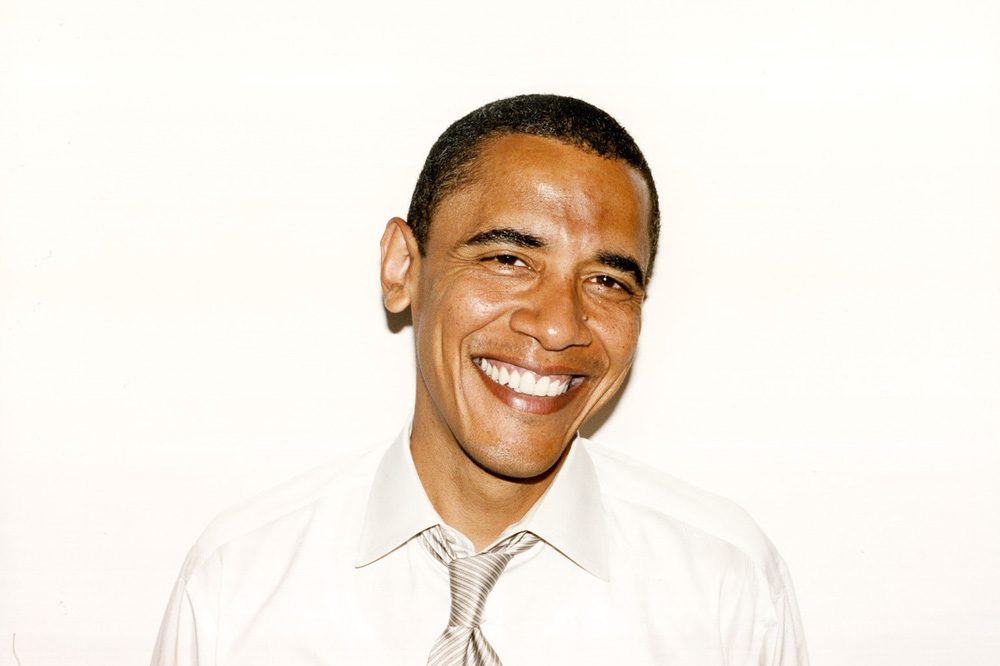 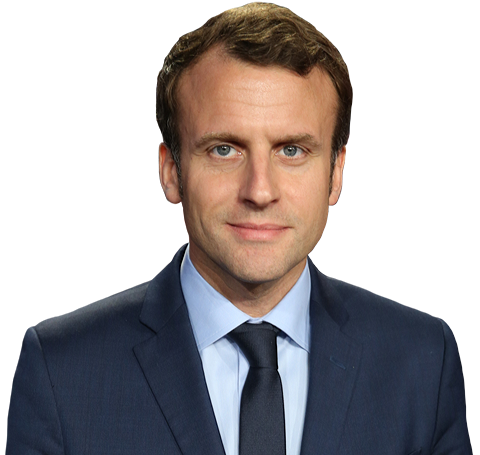 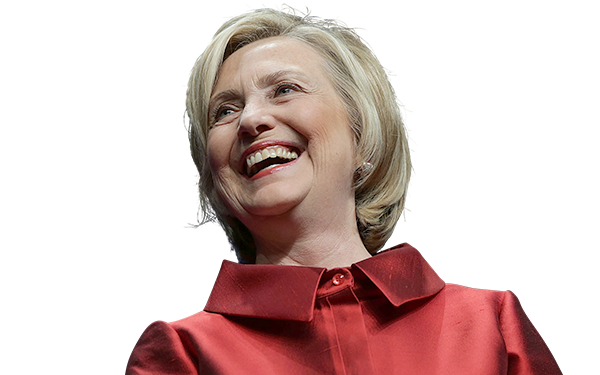 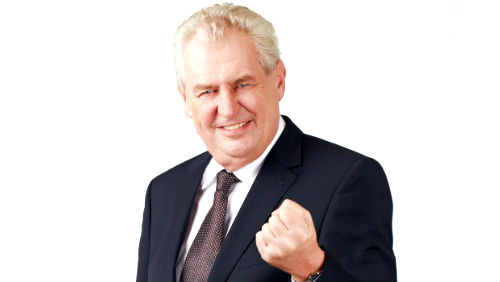 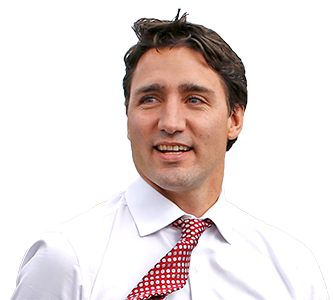 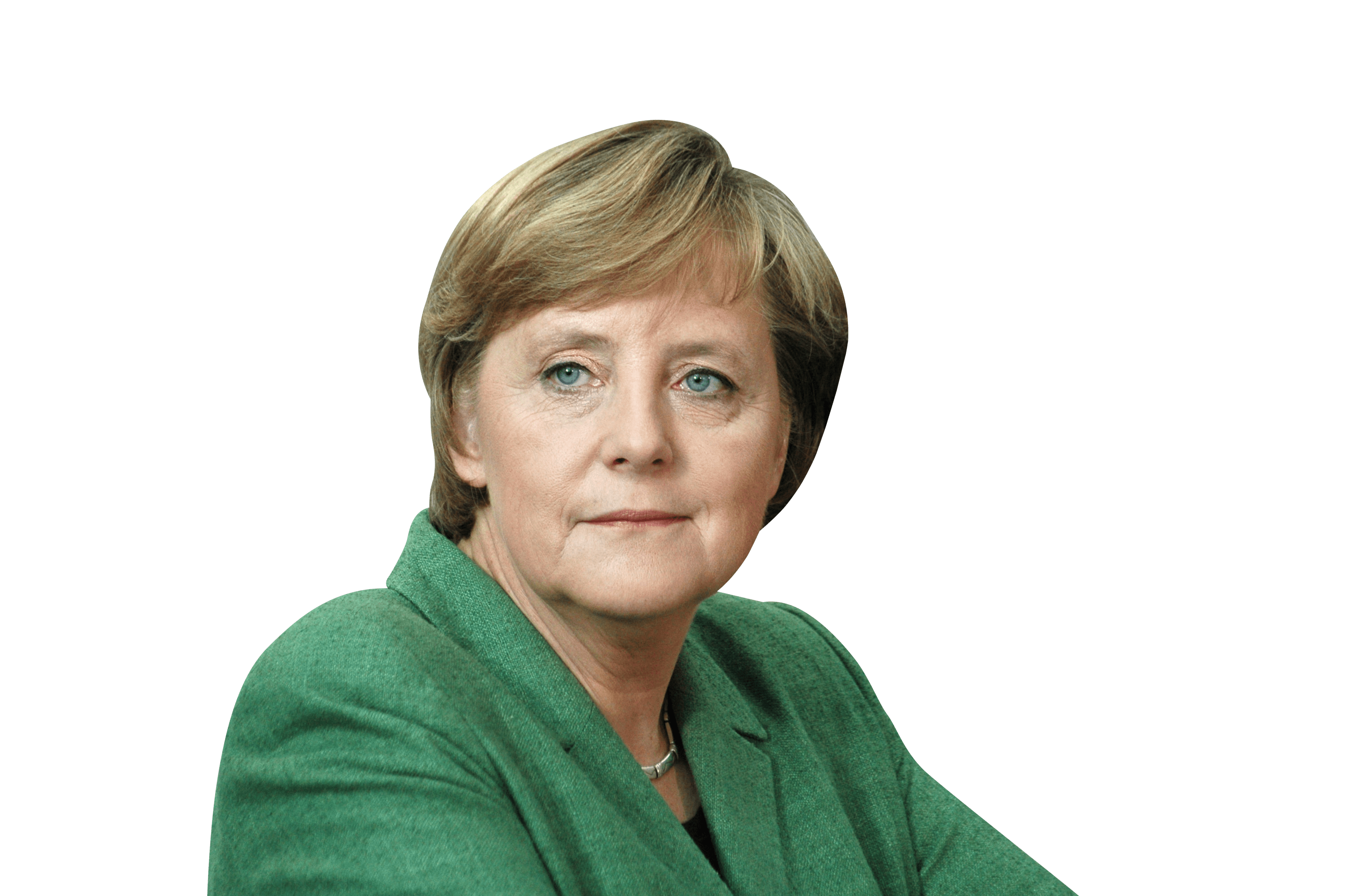 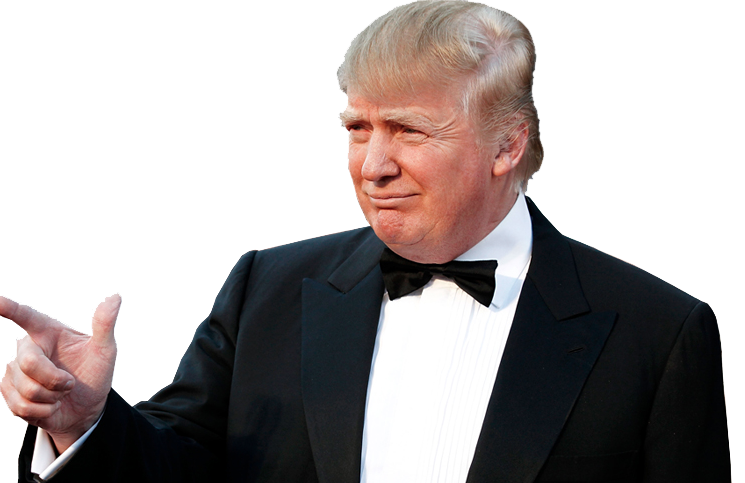 Příklad z praxe
Srovnejte pozici prezidenta v ČR a Německu
Příklad z praxe
Prezident ČR:
Je volen přímo občany
Funkční období – 5 let
Vrchní velitel ozbrojených sil
Uděluje amnestie, …

Prezident Německa:
Volen na 5 let
Volen nepřímo
Kompetence: …
Základní bod
Jednoduché srovnání ≠ komparativní metoda
Komparace
Komparace jako přirozená cesta dávání věcí do kontextu a jejich interpretace

Lepší pochopení charakteristik konkrétního případu přes komparaci s jiným případem

Úrokové sazby na spořícím účtu banky XY

Postavení prezidenta v poloprezidentské a parlamentní demokracii
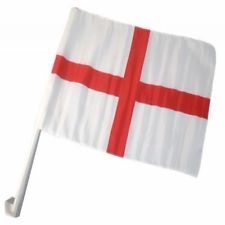 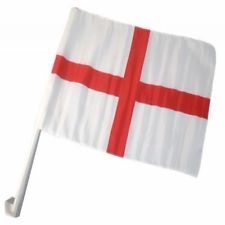 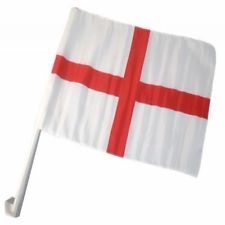 „What should they know of England 
who only England know?“

Rudyard Kipling
Komparativní metoda
Debata o její podstatě

KM není pouze zaměření pozornosti na více případů

Patří mezi základní metody

Odhaluje empirické vztahy mezi proměnnými
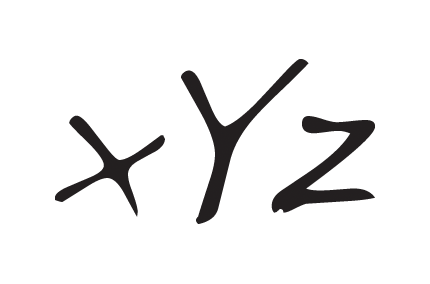 Proměnné - druhy
Nezávislé - předpokládaná příčina (x)

Závislé – předpokládaný následek (y)

„Třetí“ proměnné (z):
Intervenující
Zdánlivě působící / náhodné

Jejich odlišování je nevyhnutné pro pochopení (nejen) komparativní metody
KM vs. jiné postupy
Komparativní metoda vs. experiment a statistické metody

Všechny mají shodné cíle:
Odhalují empirické vztahy mezi proměnnými
Kontrolují vlivy jiných proměnných

Nejsilnější je experiment, problém je v možnostech jeho reálného využití
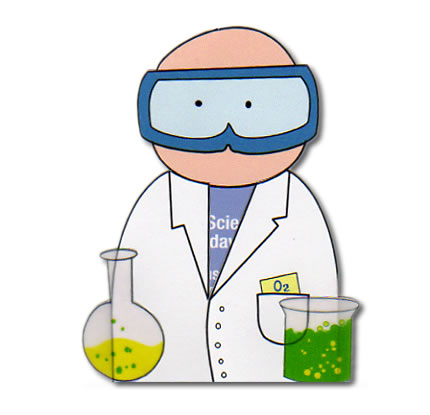 Experiment
Výzkumník manipuluje s nezávislou proměnnou
Neúčelové rozdělení vzorku na výzkumnou a kontrolní skupinu zajišťuje kontrolu vlivu ostatních proměnných

Příklad z medicíny:
Výzkumná skupina dostává lék, kontrolní placebo
Porovnání výsledků na konci určí účinek léku

Silná stránka – silná kontrola třetích proměnných
Problém – limitované využití v politologii
Statistické metody
Pracují s velkým počtem případů

Kontrola vlivu jiných proměnných uskutečňovaná pomocí výpočtů (slabší jako experiment)

Proti experimentu mnohem rozsáhlejší využití v politologii

Jaký je efekt vzdělání na volbu krajní pravice?
KM vs. jiné postupy
KM a experiment:
Komparativní metoda má slabší kontrolu jiných proměnných než experiment
„Komparativní metoda není ekvivalent experimentu, pouze jeho nedokonalá náhrada“ (Lijphart)

KM a statistické metody:
Podobná povaha, často je odlišuje pouze počet případů
Kombinace ve výzkumu
Vývoj v politologii
Po druhé světové válce politologie často jako synonymum pro comparative politics

50. léta a referenční příklady:
Časté výzkumy s použitím tzv. referenčních případů
„Vhodně“ zvolený jiný příklad pro potvrzení vlastní argumentace
Ideová zabarvenost
Tento postup není komparativní metodou
Muži neumí vládnout
...argumentace ve prospěch žen ve vrcholových politických funkcích…

Příklady: Margaret Thatcher, Tarja Halonen, Angela Merkel, Julia Gillard, Nicola Sturgeon

A nakonec „komparace“ potvrzující ústřední argumentaci
Muži neumí vládnout
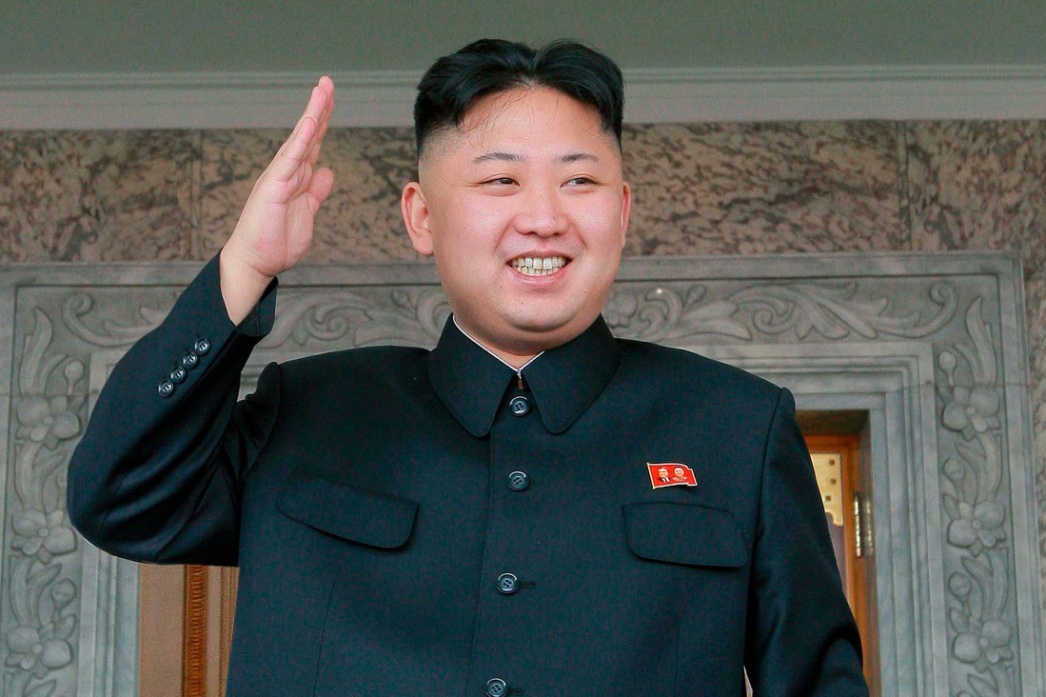 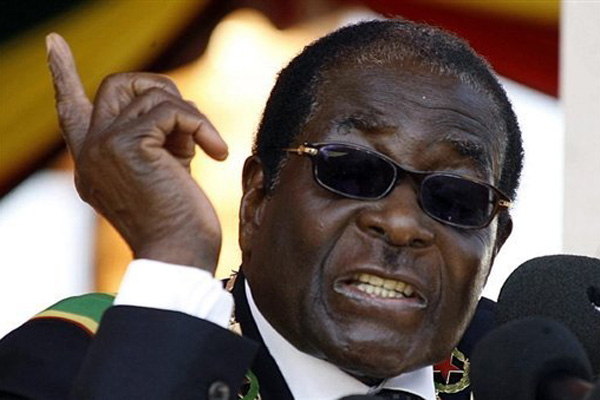 Vývoj v politologii
Pozdější vývoj:
Globální analýzy
Analýzy menšího počtu případů

Blondel:
Sledoval velký počet proměnných (struktura vlády, stranický systém, volební systém, byrokracie, armáda, referendum, média)
Cíl – utřídit státy do 5 specifických typů režimů

Jiné významné práce – Lipset a Rokkan, Lijphart,...
Interpretace komparativní politologie
Případové studie cizích států

Porovnání určitých aspektů 2 a více zemí

Empirický základ pro komparativní metodu

Používání komparativní metody
Použití KM
Základní (nepřekvapující) fakt:
Komparativní metoda je metoda

Při tvorbě výzkumu výběr metody přizpůsobujeme výzkumným otázkám a ne naopak

Klíčový aspekt KM – výběr případů
Výběr případů - cíle
Maximalizovat výzkumné pokrytí:
Případy mají izolovat zkoumaný vztah mezi proměnnými

Minimalizovat pokrytí chyb:
Vybírat reprezentativní případy, ne unikátní a nezvyklé

Kontrolovat vnější vlivy:
Výběr má minimalizovat efekt třetích proměnných
John Stuart Mill
Dva případy (A, B) jsou totožné až na to, že:
x bylo přítomné v A, ale ne v B
v A došlo k y, zatímco v B ne

Interpretace – x způsobuje y

V praxi takovou shodu není možné najít  optimální stav, jemuž je možné se snažit  ve výzkumu přiblížit
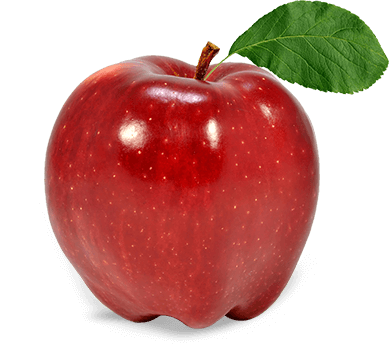 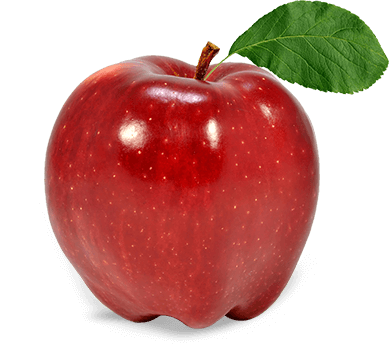 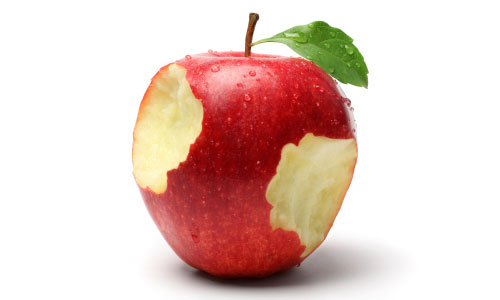 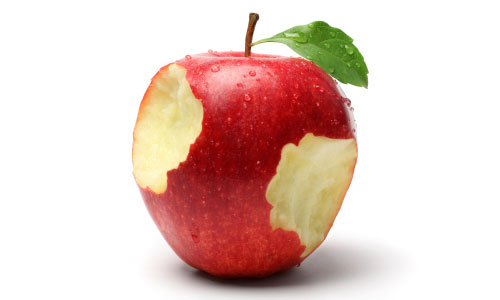 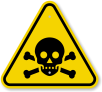 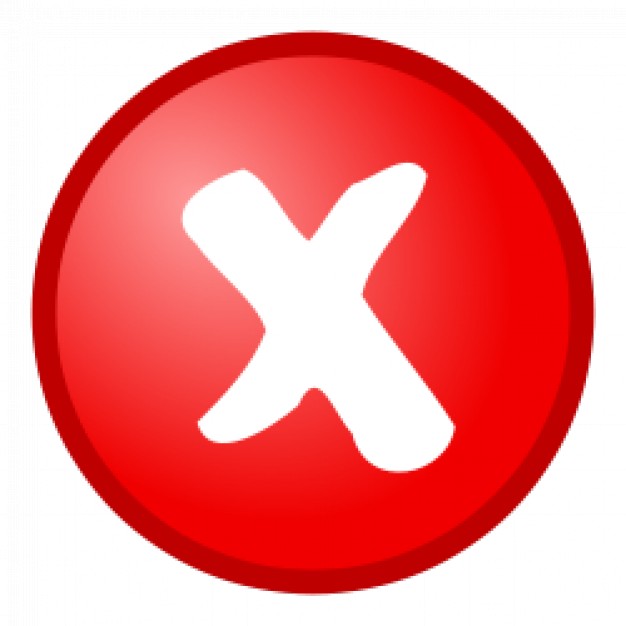 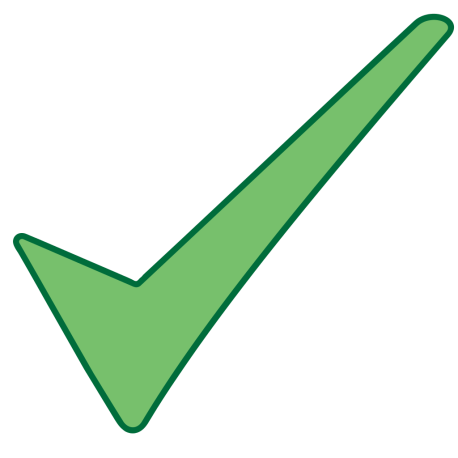 Výběr případů - pravidla
Případy nevybíráme podle závislé proměnné


Proč?
Výběr případů – závislá proměnná
Výzkum podmínek, za jakých dochází k vypuknutí války

Do výzkumu je vybráno 15 případů, jenž vedly k vojenskému konfliktu

Je tento postup správný? Pokud ne, co je potřebné změnit?
Výběr případů – závislá proměnná
Při designu výzkumu je závislá proměnná irelevantní

Výběr případů na základě hodnoty závislé proměnné jde úplně proti smyslu komparativní metody

Úmyslný výběr pouze případů se stejnou hodnotou závislé proměnné může zpochybnit samotný výzkum (v závislosti od jeho cílů)
Výběr případů - pravidla
Případy nevybíráme podle závislé proměnné


Výběr případů podle největší shody (Most similar case selection)


Výběr případů podle největšího rozdílu (Most different case selection)
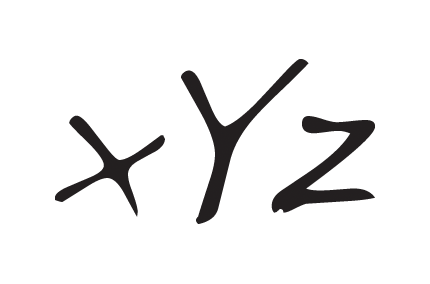 Proměnné – druhy (2)
Nezávislé - předpokládaná příčina (x)

Závislé – předpokládaný následek (y)

„Třetí“ proměnné (z):
Intervenující
Zdánlivě působící / náhodné

Jejich odlišování je nevyhnutné pro pochopení (nejen) komparativní metody
Výběr případů – most similar CS
Jaké případy:
Odlišují se co možná nejvíc v nezávislých proměnných
Jsou si co nejvíc podobné v intervenujících/nepravých proměnných

Kontrola třetích proměnných – pokud budou mít na závislou proměnnou vliv, bude v každém z případů stejný

Jediný rozdílný efekt tak může vyvolat pouze nezávislá proměnná

Čím víc jsou si případy podobné, tím jistější je výzkum
Příklad – most similar CS
Proměnné:
Nezávislá (x) – volební systém
Závislá (y) – zastoupení žen v parlamentu
Třetí (z) – legislativa o zastoupení genderu, politická kultura, výběr kandidátů ve stranách

Pro výzkum hledáme případy s co nejvíce rozdílným x a nejvíce podobnými z

V překladu hledáme státy s co nejvíce podobnými charakteristikami s výjimkou volebního systému
Příklad – most similar CS
Možnosti řešení:

VB (většinový systém) a např. Belgie (poměrný)
Je splněna podmínka podobnosti třetích proměnných?

 Části VB navzájem
Odlišné volební systémy – většinový (Westminister), systém jednoho přenosného hlasu (Sev. Irsko), smíšený (Skotsko, Wales)
Velká podobnost třetích proměnných
Výběr případů – most different CS
Jaké případy:
Podobají se co nejvíc v nezávislých proměnných
Jsou co nejvíc odlišné v intervenujících/nepravých proměnných

Přesný opak Most similar case selection

Kontrola třetích proměnných je v tom, že pokud má nezávislá proměnná vliv na závislou, tak efekt tohoto vlivu bude v každém případě stejný
Příklad – most different CS
Proměnné:
Nezávislá (x) – volební systém
Závislá (y) – zastoupení žen v parlamentu
Třetí (z) – legislativa o zastoupení genderu, politická kultura, výběr kandidátů ve stranách

Pro výzkum hledáme případy s co nejvíce podobným x a nejvíce rozdílnými z

V překladu hledáme státy s co nejvíce odlišnými charakteristikami, které ale mají podobný volební systém
Příklad – most different CS
Možnosti řešení:

Skotsko a Wales:
Smíšený volební systém
Problém – podobnost ve třetích proměnných

Odlišné státy s listinným poměrným systémem (výběr „nejméně zlých“):
Švédsko a Portugalsko
Holandsko a Izrael
Česká republika, Belgie a Norsko
Most similar nebo most different? (pokud kravata je nezávislá proměnná)
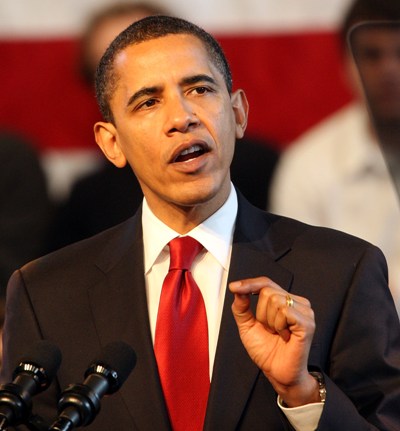 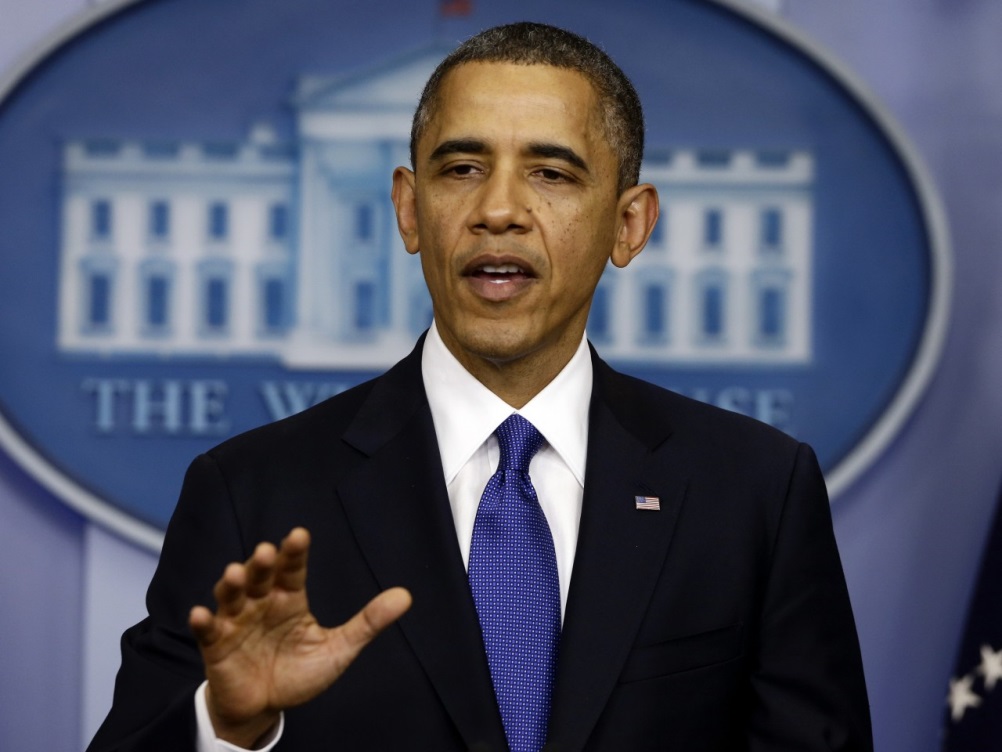 Most similar nebo most different? (pokud kravata je nezávislá proměnná)
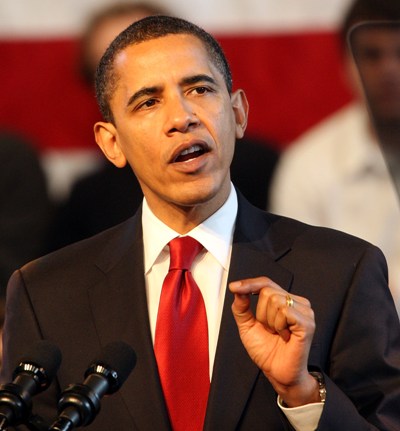 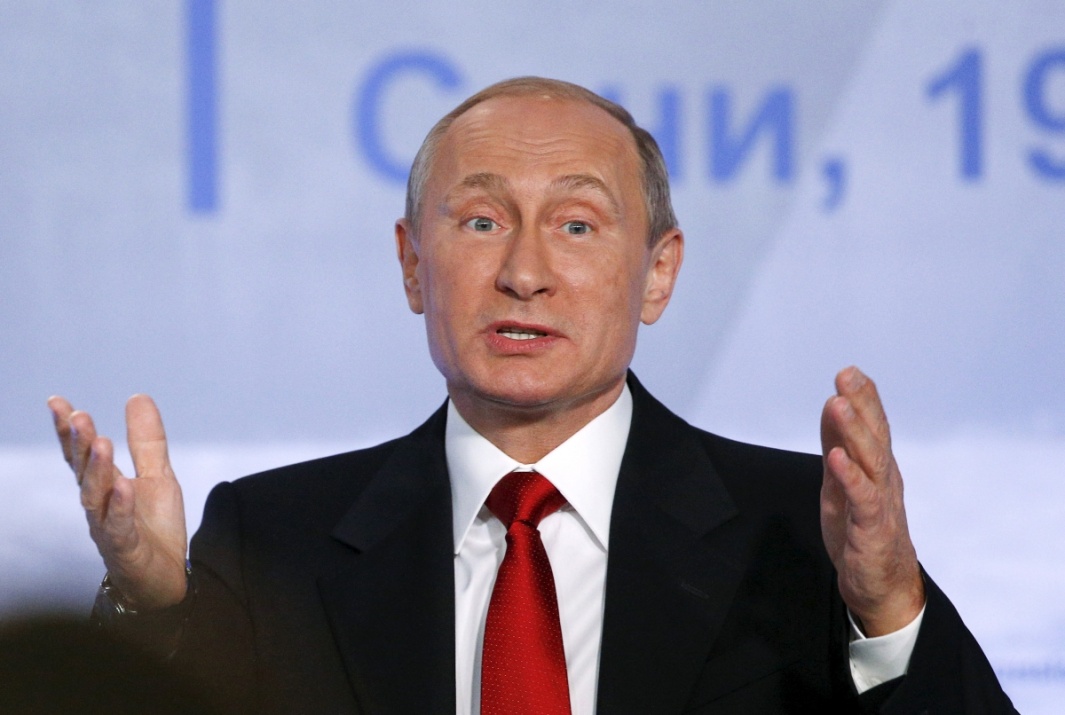 Příklad – výběr případů
„Vliv času konání zkoušek na právnické fakultě MU na jejich výsledky“

Proměnné:
Nezávislá (x) – čas konání zkoušky
Závislá (y) – průměr známek
Třetí (z) – objem literatury v kurzech, forma zkoušky (písemná/ústní), stupeň (bc./mgr), povinný/volitelný kurz

Jaké případy si mám vybrat, pokud postupuji technikou most similar case selection?
Příklad – výběr případů
„Vliv času konání zkoušek na právnické fakultě MU na jejich výsledky“

Proměnné:
Nezávislá (x) – čas konání zkoušky
Závislá (y) – průměr známek
Třetí (z) – objem literatury v kurzech, forma zkoušky (písemná/ústní), stupeň (bc./mgr), povinný/volitelný kurz

Odpověď:
Co nejvíc podobné zkoušky v odlišném čase
Např. všechny písemné zkoušky bc. stupně, volitelné kurzy s nákladem 250 stran textu
Příklad – výběr případů
„Vliv druhu česneku na úspěšné odplašení blízkých upírů“

Proměnné:
Nezávislá (x) – druh česneku (dle země původu)
Závislá (y) – úspěšnost v odplašení upírů (v %)
Třetí (z) – věk upíra, původ upíra (Transylvánie/jinde), žízeň upíra, vlastnosti upíra (realistické/jako Edward Cullen)

Jaké případy si mám vybrat, pokud postupuji technikou most different case selection?
Příklad – výběr případů
„Vliv druhu česneku na úspěšné odplašení blízkých upírů“

Proměnné:
Nezávislá (x) – druh česneku (dle země původu)
Závislá (y) – úspěšnost v odplašení upírů (v %)
Třetí (z) – věk upíra, původ upíra (Transylvánie/jinde), žízeň upíra, vlastnosti upíra (realistické/jako Edward Cullen)

Odpověď:
Různé typy upírů, proti kterým je použit stejný druh česneku (španělský)
Např. staří i mladí upíři, z Transylvánie i odjinud, žízniví i bez pocitu žízně
Výběr případů - zásady
Most similar anebo most different


Nevybírat případy podle hodnot závislé proměnné


Vždy zdůvodnit svůj výběr
Počet případů
Neexistuje univerzální odpověď, jaký počet případů je optimální

V praxi nejednou náročné najít dostatek případů  do výzkumu je řazeno všechno, co je k dispozici

Základ spočívá v tématu výzkumu a výzkumných otázkách  ty určují podmínky a nároky výzkumu
Výhody komparativní metody
Informace v kontextu

Zlepšení klasifikací

Formulace a testování hypotéz

Predikce
Informace v kontextu
Komparace je implicitně obsažena v každodenních činnostech i ve výzkumu

I výzkumu jedné události anebo případu pomáhá zasazení do kontextu anebo komparování

Kontext potlačuje etnocentrismus a umožňuje pochopit diverzitu politického světa
Klasifikace
Nevyhnutně propojené s komparováním

Komparace vychází z existujících klasifikací a její zjištění mohou přispět k jejich zlepšení

Příklad – národ a stát:
Původní chápání: národ = stát
Identifikace různých modelů vztahu národa a státu vytvořila pobídku k vytvoření jejich klasifikace
Formulace a test hypotéz
Izolace vlivu třetích proměnných umožňuje testovat kauzální vztahy

Vliv volebních systémů na stranické systémy není možné testovat na jednom případu

Deviantní případy jako ukázka nesprávných hypotéz a důvod pro jejich úpravu a tvorbu nových
Limity komparativní metody
Mnoho proměnných, málo případů


Cestovatelský problém


Galtonův problém
Mnoho proměnných, málo případů
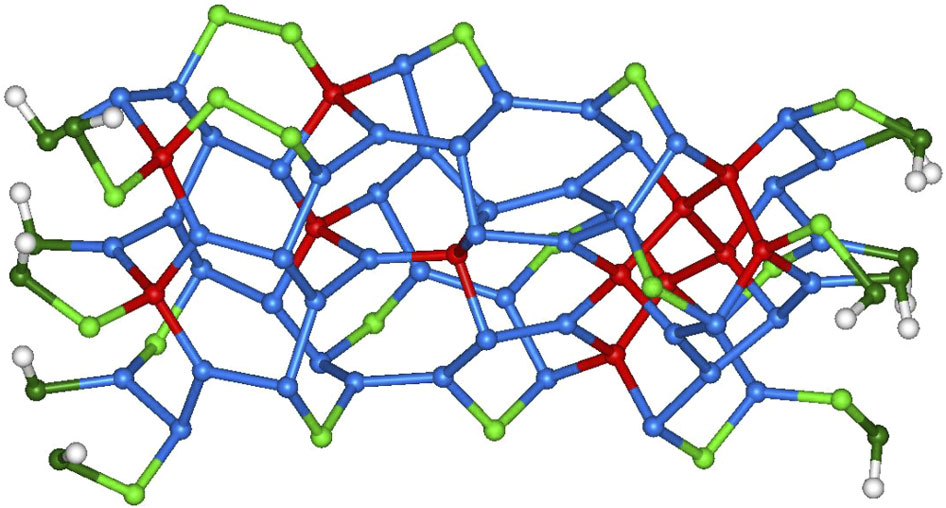 Rozmanitost politického světa


V praxi je těžké najít dostatek případů pro kontrolu všech třetích proměnných

Problém tak je ve schopnosti izolovat samotný zkoumaný vztah nezávislé a závislé proměnné
Mnoho proměnných, málo případů
Jak to řešit? (Lijphart)

Zvýšení počtu případů

Sloučení více proměnných do jedné

Soustředění se pouze na klíčové proměnné
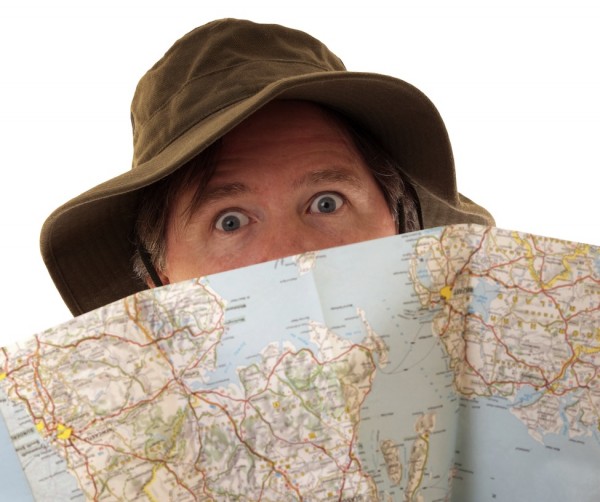 Cestovatelský problém
Odlišné chápání konceptů v čase a prostoru

Odlišná operacionalizace totožně chápaných konceptů

Volba podle stranické identifikace:
USA – měřené názory voličů registrovaných k primárkám
Evropa – data tohoto typu často nedostupná, nutná (nedokonalá) alternativa
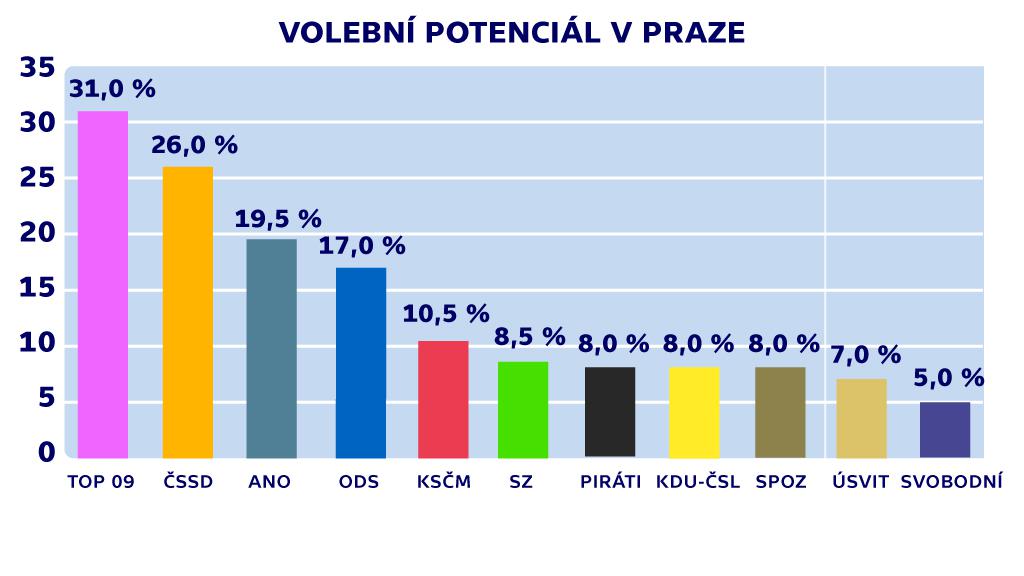 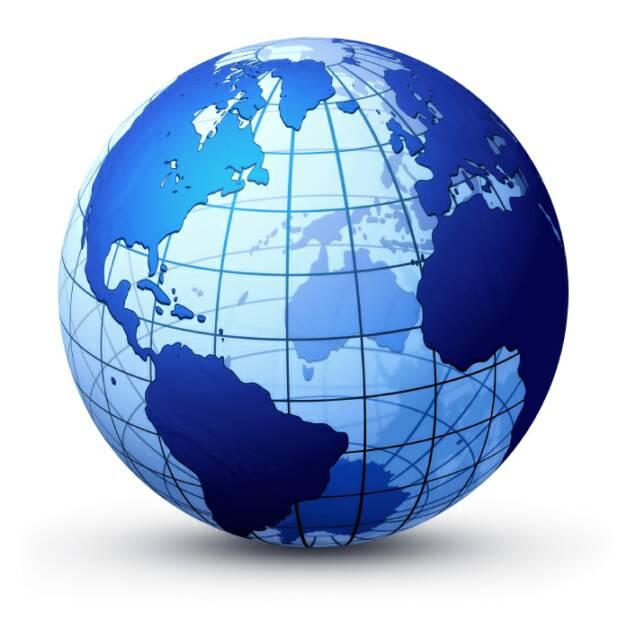 Galtonův problém
Přítomnost externích faktorů majících vliv na zkoumané případy

Pokud jsou příčiny vztahu externí (mezinárodní, globální), komparace nemusí poskytovat adekvátní zjištění  případy nejsou navzájem nezávislé

Výběr volebního systému v bývalých koloniích – vliv jejich bývalé mocnosti

Legislativa států EU